What DoesMCE Do?
An overview of the ministry of Midwest Church Extension and how we demonstrate that we are a Great Commission ministry.
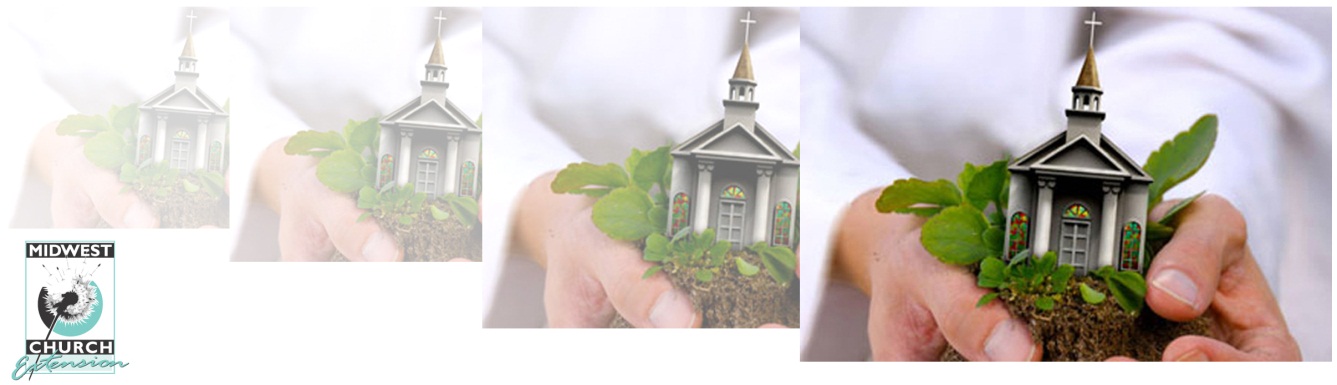 A Great Commission Ministry
There is often a vast difference between what a ministry organization says and what it does.  Many ministry organizations “claim” to be Great Commission (Matt. 29.19,20) ministries, when in actuality they are not.  For that reason, it is no longer adequate for ministries to simply make that claim.
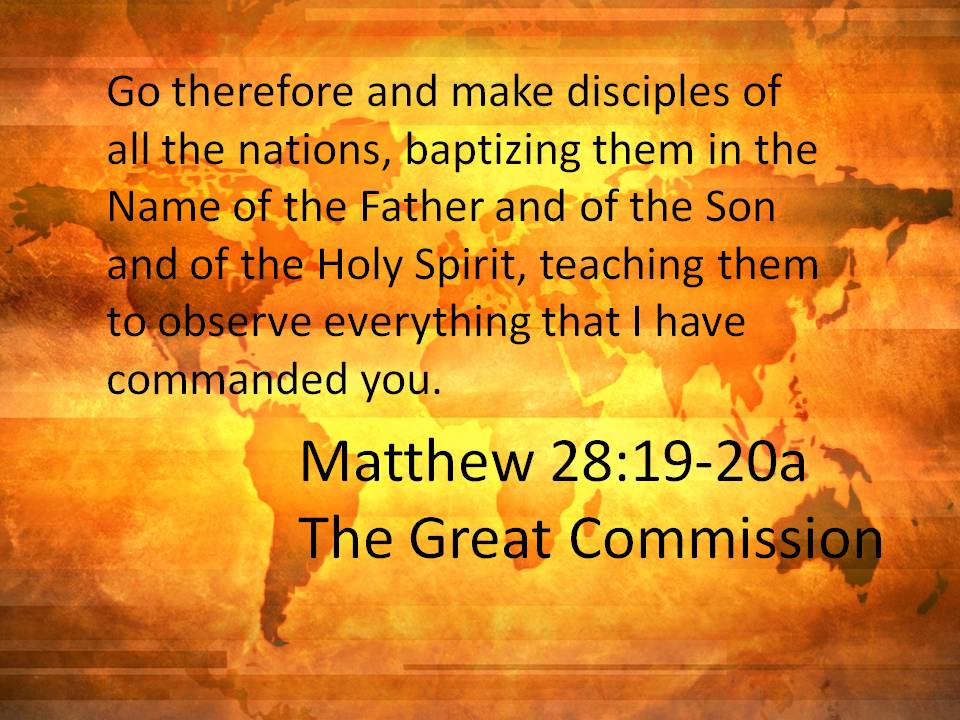 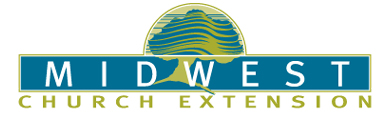 A demonstration of the width, breadth and depth of a ministry’s Great Commission impact is of singular importance in justifying such a claim.  Midwest Church Extension focuses on fulfilling the Great Commission by strategically extending the ministry of IFCA International churches to Midwestern communities and by equipping believers for church planting ministry in whatever community God may call them to.
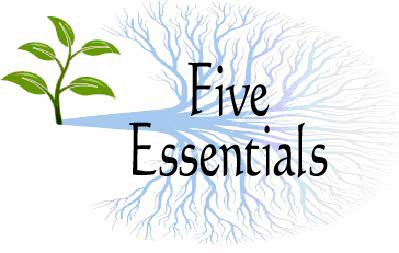 There are five essential elements to the ministry of Midwest Church Extension that help to maintain that organiza-tional focus:
Planting
Training
Teaching
Encouraging
Reproducing
Planting
The ministry of MCE serves to facilitate the planting of new churches and to re-plant struggling churches.  In doing so, our intent is to oversee the planting and development of IFCA International churches until they are able to function with sufficient stability and in a manner by which the Great Commission may be increasingly fulfilled through the consistent, faithful preaching of the Gospel of Jesus Christ.
Training
The ministry of MCE provides practical, hands-on training for those who demonstrate a serious interest or burden for the ministry of church planting:  

Residencies
MCE Residencies provide for extensive practical ministry training, under the oversight of MCE personnel, for those who have made a commitment to MCE in terms of future placement as MCE Missionary Church Planters.
Training
Internships
Internships provide short-term opportunities for practical ministry training, under the oversight of MCE personnel, for those who are leaning toward church planting ministry but are undecided as to what field and/or mission agency.
Mission Teams
Small groups of students spend an intensive time of getting exposure to the ministry of church planting by visiting various church plants, interacting with church planting missionaries and involving themselves in practical ministry on various levels.
Teaching
Website Resources
MCE’s website provides access to resources generally related to the ministry of church planting and to MCE’s ministry as well.  A library of training modules is also being developed for on-line delivery to those who wish to learn more about the ministry of church planting and the particular approach taken by MCE.
Campus Ministries
MCE personnel teach regularly on Bible College campuses and work cooperatively with seminaries to promote the ministry church planting and to equip future church planting missionaries.
Encouraging
Pulpit & Conference Ministry
 MCE personnel are available to serve the local church in Sunday pulpit ministry and Bible/Mission Conferences throughout the year. While themes of church planting, missions and church health are core to this ministry there are other options as well, designed to meet the specific needs of the individual local church.
Reproducing
Equipping Churches to Plant Again
MCE believes that the burden of fulfilling the Great Commission through the ministry of church planting is properly borne by the local church itself.  Every local church was a church plant at one time in its life.  Since healthy, living things reproduce themselves MCE believes that every church ought to have an eye toward planting a church … reproducing itself … in the “next community”.  MCE church plants are intentionally “wired” that way and we stand ready to assist local churches who seek our counsel and/or assistance in making it happen in their experience.
Planting Today For A Harvest Tomorrow
MCE’s ministry is geared toward the permeation of every identifiable Midwestern community with the hope of the Gospel through the biblical ministry of reproductive IFCA International churches. Chances are there is a need for such a church in your community or in a nearby one.  Contact us to begin discussing the possibilities that may exist for establishing one.

Are you interested in the possibility of planting a church as an MCE missionary pastor?  Call or write today and let’s explore any existing opportunities for which you may be suited.
Contact Information
Midwest Church Extension
Henry Vosburgh, Executive Director
PO Box 337
Remington IN 47977
765.714.3672
http://ifcamce.org
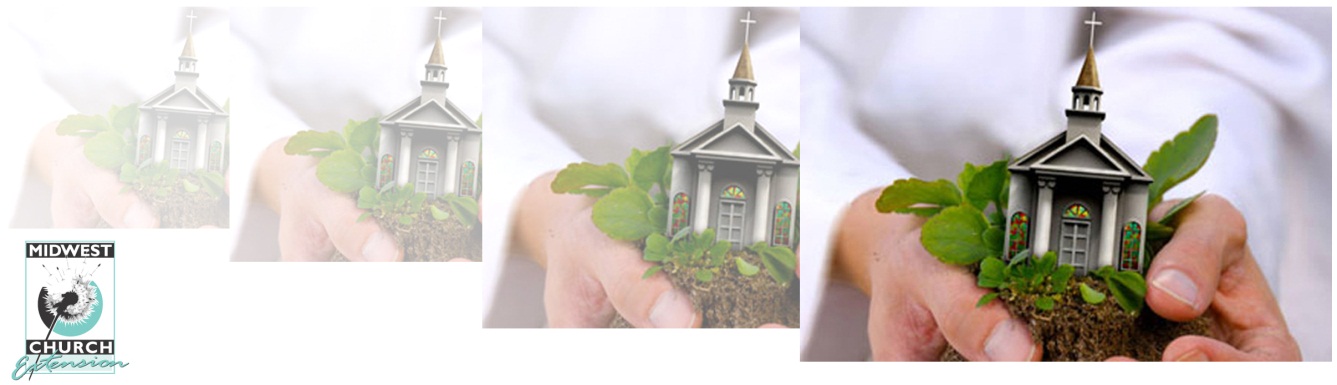